Getting the Most Out Of Your Multigenerational Team
2017 CCSMG Spring Conference
May 2017
What generations are involved?
Baby Boomers		Born 1945-1964	 78.8M
Generation Xers	Born 1965-1984   65.8M
Millennials		Born 1985-2004   83.1M
Generation Y/Z
Why is this important?
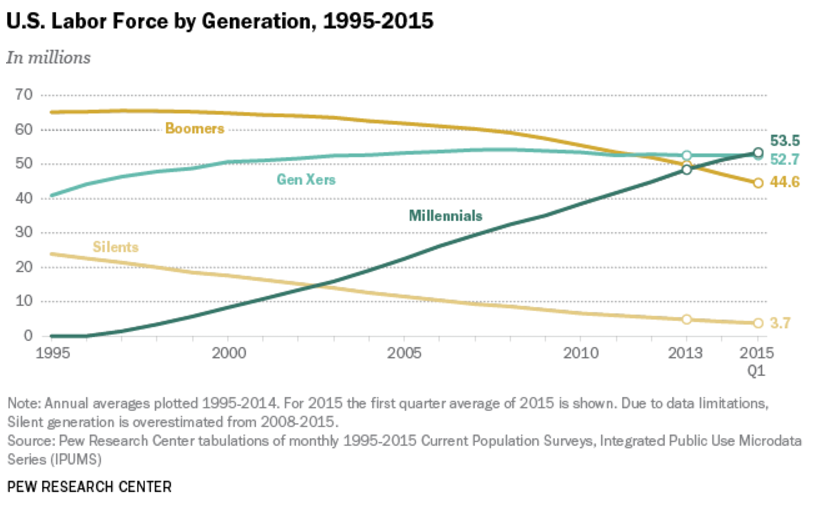 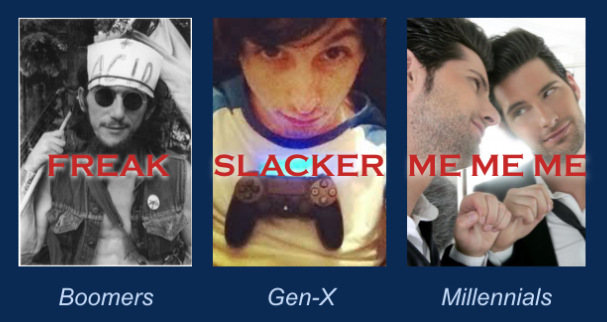 How we were shaped¹	Parents/grandparents	wwii			great depression 				boomers		JFK assassination		civil rights				sexual revolution		hippies				landing on the moon	Vietnam war				significant social change	gen x			berlin wall			mtv				latchkey kids		divorce				corporate scandals	challenger explosion				Double digit inflation	aids	millennials		9/11 attacks			social media				school shootings		y2k				technology			terrorism				helicopter parents
Who are we?	Reality or Stereotype				Boomer				Gen X				Millennial
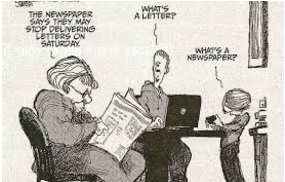 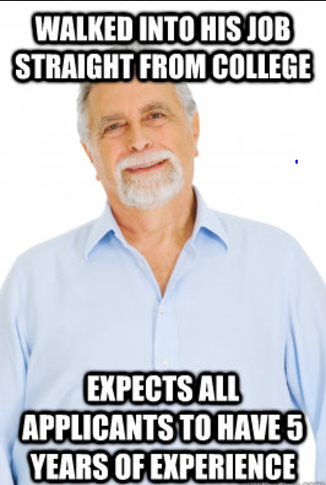 stereotypes – boomers	Not good with technology	Not interested in change	inflexiblereality	Sometimes the first in line for new technology		Steve jobs and bill gates – boomers		use tablet devices 20% more than Gen x’ers		always intrigued about the latest gadget		have the purchasing power	LIKE CHANGE – BUT ON THEIR TERMS	competition to succeed INGRAINED their idea of the 	work Ethic
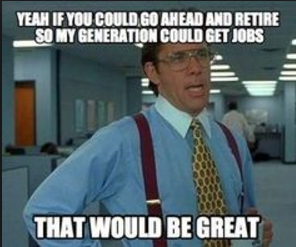 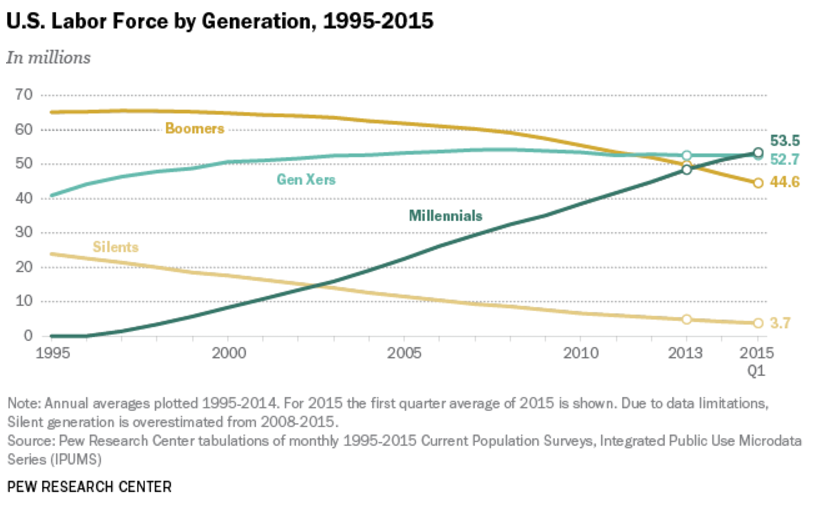 stereotypes – Gen x	Negative cynics		slackers	whinyReality	they are realists	push back and ask tough questions	they care	prefer blunt and honest communication	independent and entrepreneurial
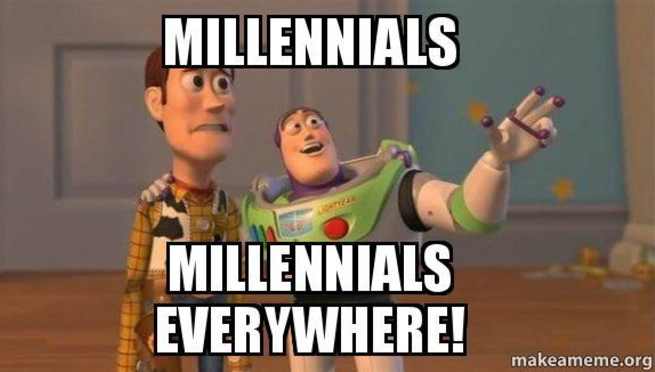 stereotypes – millennials	slackers – don’t want to perform “menial” tasks	need constant attention	don’t know proper behavior to show respect	self-centered/narcissisticreality	energetic and creative	confident	believe in equality	entrepreneurial 	Need to know how they effect the company	require feedback
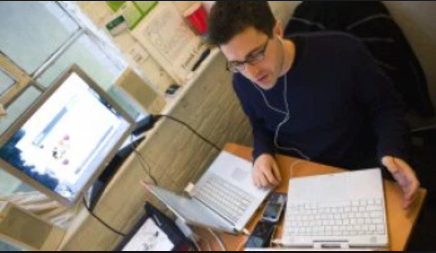 What really drives your millennial employees?
Flexibility – Do they really need to be present to get the job done?  
Can do work through connectivity
Set their own schedules					
Want to Learn and Continue to Learn
Want to grow professionally and personally				Travel!!!!
Wants learning experiences that reflect their interests and their passions
Want to be Part of the Solution
Listen to them
Help them understand how they fit into the organization
Align personal goals to the goals of the organization
opportunities for customer service groups – millennials and customers
How Managers Can Help Employees Be the Best in Customer Service roles – It will carry over into all other jobs they ever have!
Be Present - Make Yourself Available
Listen More Than You Talk
When Speaking or Writing, Be Mindful of the Words Chosen
Don’t Extemporize 
Ask for Feedback
Be a Problem Solver
How are we alike?
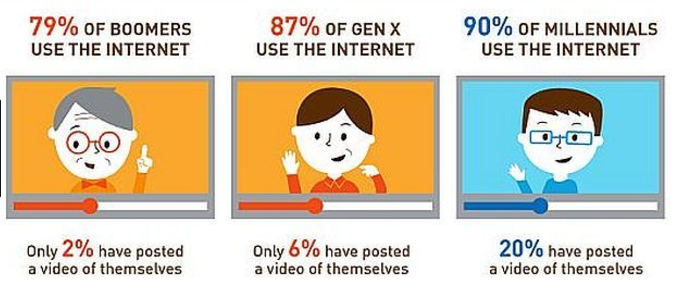 What do we like about each other?  How are we alike?	Every generation believes they can change the world	all generations have felt entitled or specialIf you only knew what I had to go through…share vs teach – we all have been in each other’s shoes we just have different experiences getting there “Change is hard, but unstoppable; be accepting of change and grow from it. Learn from the younger generations even though we think it should be the other way around.”  https:www.linkedin.com/pulse/baby-boomers-millenneals-have-more-in-common-than-you-abby-Morningstar
Humor in the workplace – core valueswww.wmcf.org/uploads/generationaldifferenceschart
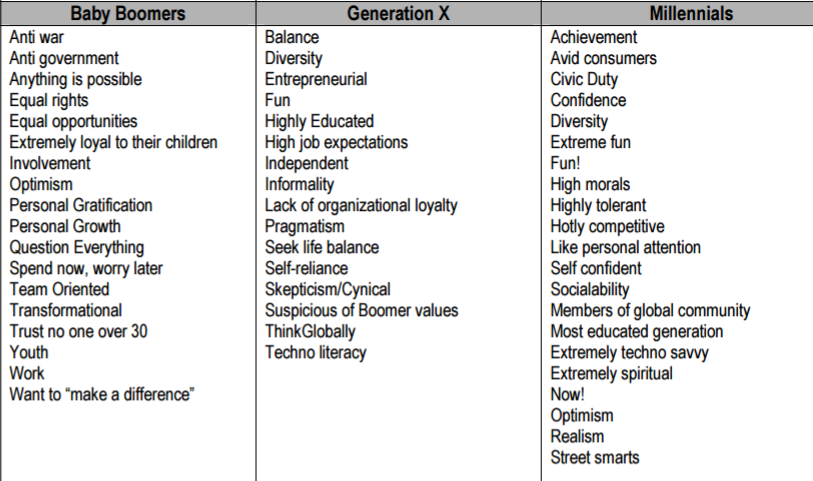 Speaking of core valueswww.FDU.edu/nespubs/magazine/05ws/generations.htm
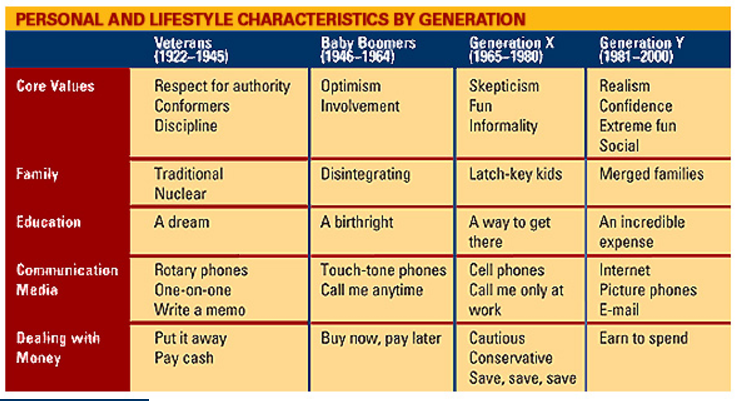 What can managers do?
Get to know your employees
Find out what motivates them
Learn from them
Listen to them
At the very least, learn how employees best like to communicate
The importance of feedbackNow more than ever before, immediate and frequent feedback is imperativeFocus on guidance – Radical candorhttps://www.youtube.com/watch?v=rfgu0hohcce
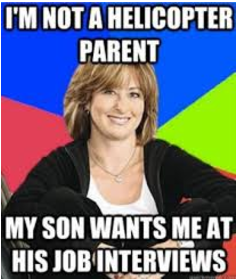 What can companies do?	Recognize there are differences	Provide training		the Myers-briggs personality test		true colors®			empower managers to build in flexibility
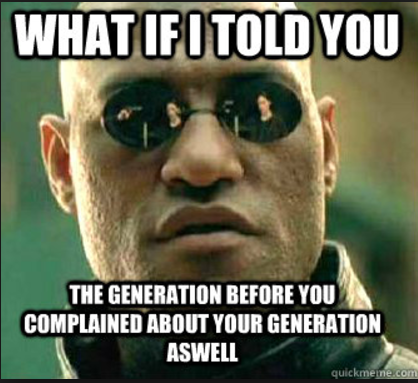 Sources¹Generations in America, https://www.re-generations.org/tag/generational-theory/carroll, Anna, mssw, The feedback imperative - How to give everyday feedback to speed up your team’s success. Austin: river grove books, 2014. print.Hagemann, bonnie and gronbach, Kenneth w., decades of differences - making it work. Haddam, ct.: Kenneth gronbach, 2014. print.Gronbach, kenneth w., the age curve – how to profit from the coming demographic storm. New York: Amacom books, 2008. print.3 common generational stereotypes, https://www.mncpa.org/publications/footnote/2014-04/3-common-generational-stereotypes.aspx
Sources continued
The Myths and Reality of the Workplace Generational Divide, http:www.huffingtonpost.com/meghan-m-biro-/the-myths-and-reality-of-_b_8537830.html
3 things millennials want in a career, http://fortune.com/2015/03/26/3-things-millennials-want-in-a-career-hint-it-is-not-more-money/
www.wmcf.org/uploads/generationaldifferenceschart